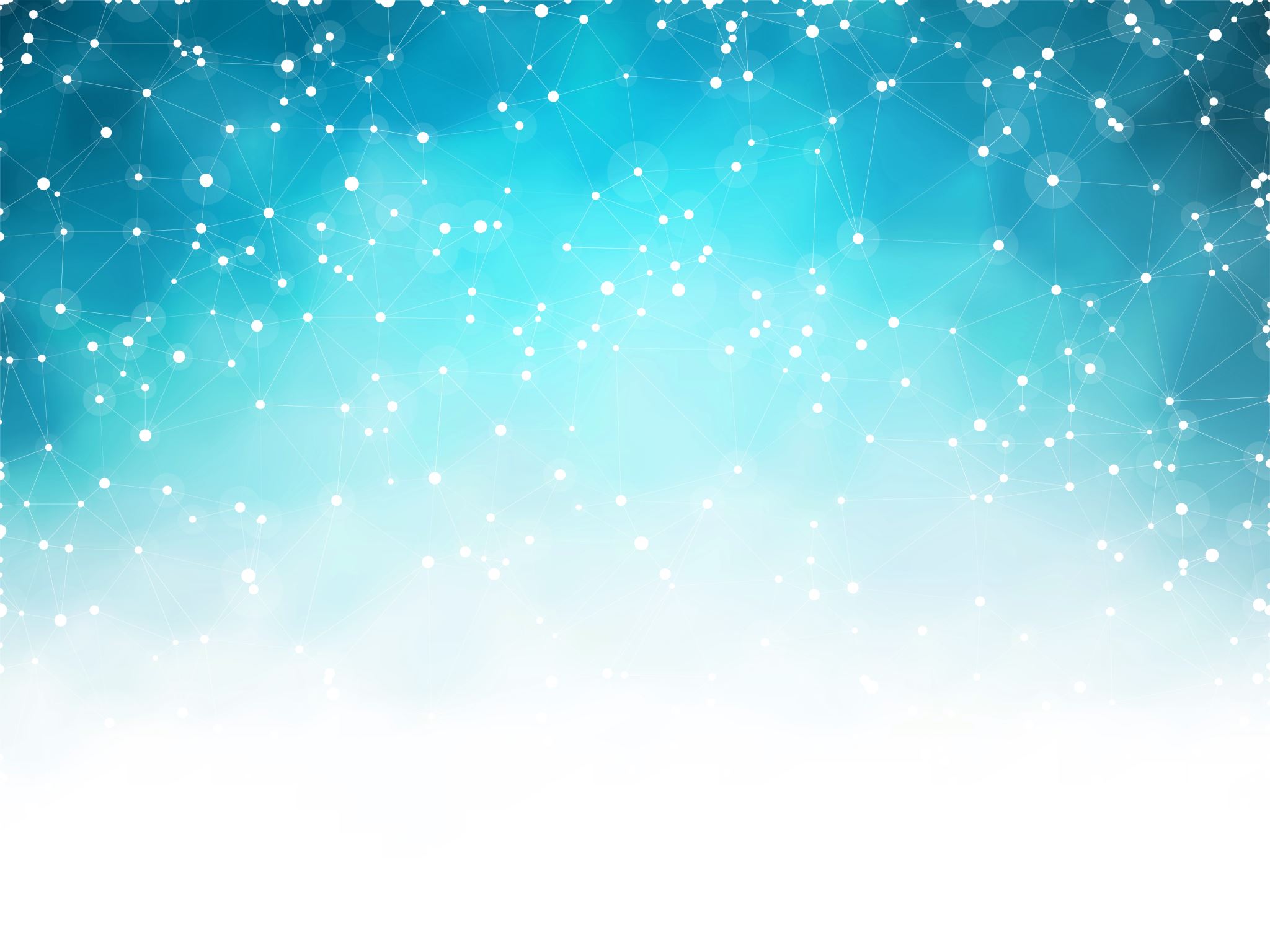 Assessment and Management of  Psychosocial issues in Advanced Diseases (60 minutes)
Name a few Psychological and Social issues related to advanced diseases
Post your responses in the Chat box
Psychological, Social and Psychosocial
Psychosocial is derived from a combination of the terms psychological and social.
Psychological means in our mind, our inner world. 
Social means our interactions with the external world/people- friends, family, social networks, our life as a social being.
Psychological and social always influence each other and cannot be isolated from each other, hence the term psychosocial. 
Psychosocial aspects of illness are important in treatment and care. Without understanding and supporting this component, care may be incomplete and sometimes ineffective.
Name some of the barriers we as health care teams have in addressing psychosocial issues along with clinical care that we offer
Post your responses in the Chat box ( 5 minutes)
Barriers to Psychosocial care
Assessing social issues
Identity & Role
What are the leading roles or social identity of the patient 
Eg related to their job/study, role in the family (breadwinner, homemaker, dependent e.tc) or position in society
 How has illness affected these?
Functioning
Activities of daily living and social interactions, 
How has illness affected this? 
Relationships
Family, Friends, and Neighbours
the quality of these relationships, 
whether they are a source of stress or support.. 
Which are the most trusted relationships? 
How has illness affected the relationships?
Psychological Assessment
Consciousness and communication
Assessing the cognitive and sensorimotor ability
Is the patient conscious and able to communicate?
Critical factor in assessing psychological issues
If impaired, it can make assessment more challenging.
Behavior
Observation of the patient’s behaviour may give some clues to their thinking and feelings. 
Such observations should be discussed with the patient to check their accuracy. 
Any abnormal behavior should be always be cross-checked with the patient (e.g., if a patient is talking to themselves, you can comment on this and ask what the patient is talking to themselves about and why)
Mood/Feelings/Emotions
These may be expressed through behavior and gestures 
Our assessment needs to be compared with what the patient says about their emotions. 
Common emotions include sadness, anger, happiness, anxiety/fear
Thoughts
What is the internal conversation that the patient is having in his/ her own mind?
Impossible to know without asking the patient.
Insight and perception about illness
Does the patient believe he/ she is ill?
Does he/ she know what are the main facts about the illness?
What are his/ her views about the disease and prognosis? 
What are his/ her views about the impact of the illness on his/ her life, including emotional status?
Activity (5 minutes – your response in the Chatbox)
Response to illness
Normal distress
Sadness, Anger, Worrying, fear, uncertainty
Preoccupation with death/illness/social stressors 
Poor concentration, Poor sleep and appetite
How to help with normal distress
Significant distress or suspected abnormality
How to help with significant distress
Support from the Mental Health team: Psychologist/Psychiatric nurse/Psychiatric social worker or Psychiatrist
Social support by trained volunteers, social worker
Spiritual support by respected senior members of the society/ clergy
Distress Thermometer as a tool to rate distress
Self-reported tool using a 0-to-10 rating scale. 
Simple tool
Can be administered by anyone familiar with the tool
Takes less than 3 minutes
In addition to the level of distress, the patient is also asked to identify sources of distress using a Problem List.
Consistently high scores will indicate a need for referral to a Mental Health Professional
NCCN (National Comprehensive Cancer Network) Distress Thermometer
Assessment of social issues
Social Issues
Survival
Basic Comforts of daily living
Relationships
Thank you!